Бутерброд «Нюша»
Выполнила воспитатель 
МБДОУ №15 г. Кропоткин
Рыбак Виктория Александровна
Нужные продукты
-батон
-колбаса  докторская
-перец болгарский
-вареное яйцо
-сыр
-маслины
-листья салата
Моем перец и листья салата
Режем батон
Режем «Докторскую» колбасу кружками
Режем сервелат
Развернем сыр
Чистим и разрезаем яйца
Режем перец
Мелко вырезаем из маслин кружочки
Начинаем «сборку» бутерброда
Выкладываем листья салата на тарелку
Хлеб, колбасу,  перец  и яйца выкладываем, формируя «мордочку»
«Нюша» готова!Приятного аппетита!
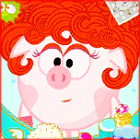